Welkom havo 4.
Agenda:
Korte terugblik vorige les
Opgave 2.12 en 2.13 + 2.23 + 2.25
Comparatieve kostenvoordeel.
Terugblik
We hebben eerst gekeken naar schaarste.
Absolute schaarste was als er een gebrek was aan spullen: hongersnood.
Bij economie hebben we het over schaarste als er inspanning voor de productie moet worden geleverd.
Tijd is ook schaars, tenslotte zit maar 24 uur in een dag.
De keuzes die we maken gaan altijd ten koste van alternatieven (uur tv kijken gaat ten koste van uur hw maken).
De kosten van de alternatieve die we niet kiezen noemen we opoffering kosten.
Als het goed is zijn de opofferingskosten van het een na beste alternatief lager dan de opbrengst van de gemaakte keuze.
terugblik
Iedereen heeft een bepaald budget waarmee hij een aantal producten kan kopen.
Wanneer we grafisch weergeven welke keuze hij kan maken tussen twee producten met zijn budget noemen we dat een budget lijn.
Wanneer ze budget groter wordt gaat de budgetlijn omhoog, wanneer ze budget kleiner wordt gaat de budgetlijn omlaag.
Door verandering van de prijs van de producten kan de budgetlijn veranderen.
Terugblik.
Intrinsieke waarde geld: waarde van het materiaal.
Nominale waarde geld: waarde wat op het biljet staat.
Geld werkt zolang we erop vertrouwen dat het overal geaccepteerd wordt.
Transactiekosten zijn kosten die gepaard gaan met het ruilen tussen 2 partijen.
Geld kan fungeren als betaalmiddel, rekenmiddel en spaarmiddel.
Comparatieve kostenvoordeel
We maken onderscheid tussen 2 soorten kostenvoordelen.
Absolute en comparatieve voordelen.
Stel je kan je huiswerk in 10 uur maken, terwijl je buurman er 15 uur voor nodig heeft.
In absolute zin ben jij beter in het maken van huiswerk.
Daarentegen het zou ook kunnen dat je beter bent in het leren voor toetsen.
Jij hebt 5 uur nodig om een toets voor te bereiden, terwijl je buurman er 10 uur oor nodig heeft.
In beide gevallen heb je een absoluut voordeel.
Daarentegen als we ze met elkaar vergelijken ben jij 2x zo snel in het voorbereiden van toetsen, terwijl je maar 1.5x zo snel bent in het maken van huiswerk. Je hebt dan een comparatief voordeel in het voorbereiden van toetsen, terwijl je buurman een comparatief voordeel heeft in het maken van huiswerk.
hoe zien we dit.
JIJ: HW 10 uur, Toets 5, buurman: HW 15, toets 10. 
In de tijd dat jij 1x HW maakt, had je ook 2x toetsen kunnen voorbereiden.
In de tijd dat jij 1x een toets voorbereid, had je ook 0,5x HW kunnen maken.
In de tijd dat je buurman 1x HW maakt, had je buurman 1,5x een toets kunnen voorbereiden.
In de tijd dat je buurman 1x een toets voorbereid, had hij ook 0.66x HW kunnen maken.
Jij bent relatief beter in het voorbereiden van toetsen, je buurman is relatief beter in het maken van HW.
Maak opgave 2.12
8
7
6
5
4
3
1
2
8 minuten de tijd, de eerste 5 minuten werk je zelfstandig.
Eerder klaar? Kan je verder met opgave 2.13
Kom je er niet uit, lees de tussengelegen stukken theorie of stel een vraag.
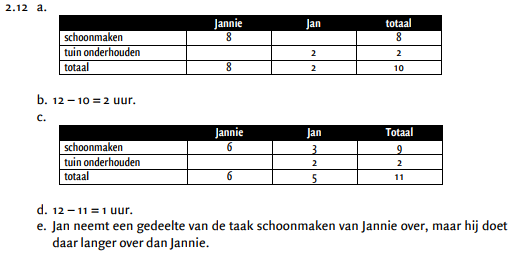 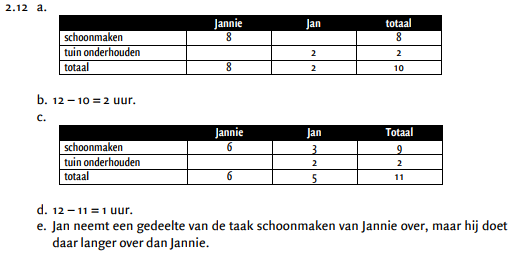 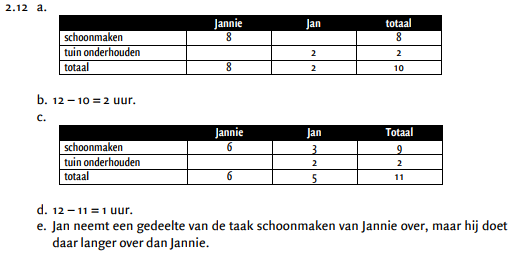 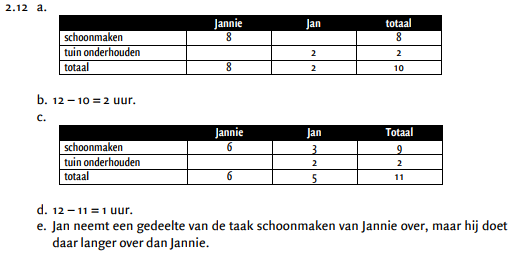 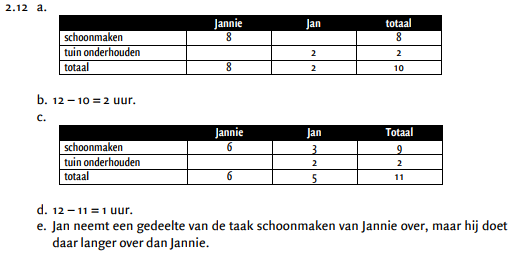 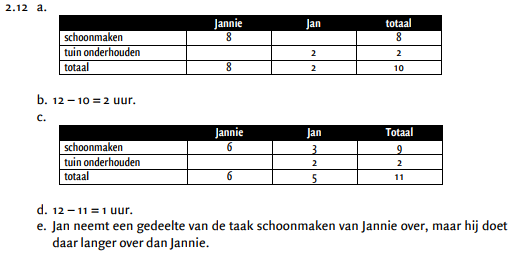 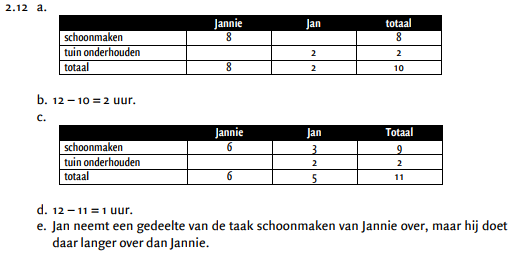 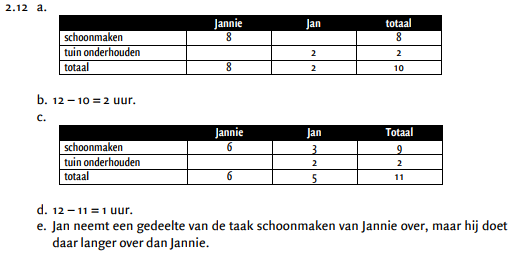 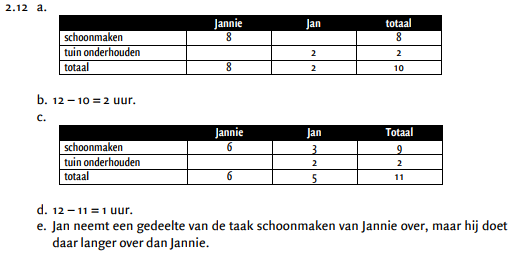 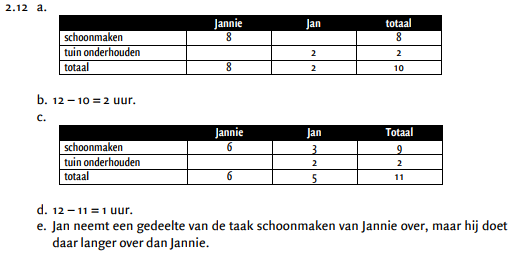 Maak opgave 2.13
8
7
6
5
4
3
1
2
6 minuten de tijd, de eerste 3 minuten werk je zelfstandig.
Eerder klaar? Kan je verder met opgave 2.23
Kom je er niet uit, lees de tussengelegen stukken theorie of stel een vraag.
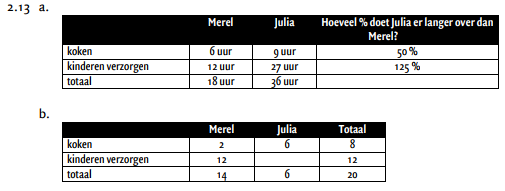 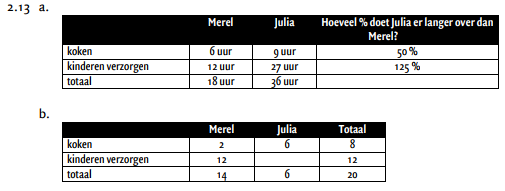 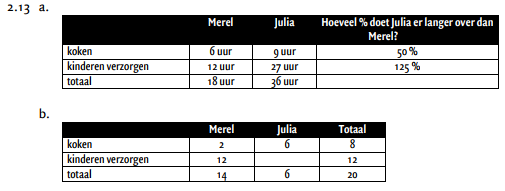 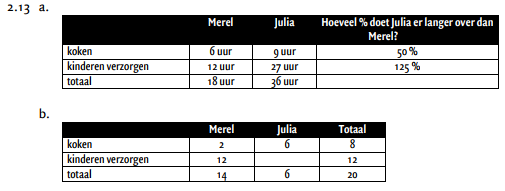 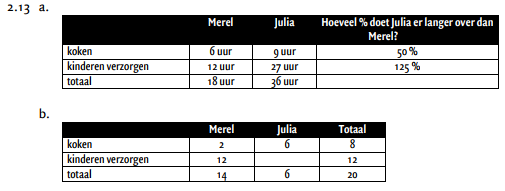 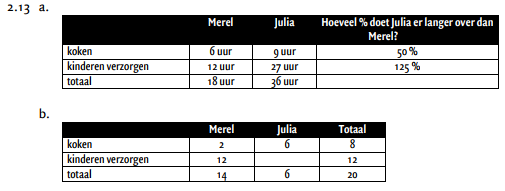 Hoe zien we dit terug in de economie?
We hebben nu vooral binnen een gezin gezien met het verdelen van taken.
Maar in de economie kan dit ook toegepast worden op landen.
Waarbij ze producten maken en die met elkaar verhandelen.
Het toepassen van comparatieve kostenvoordelen levert hier ook tijdwinst op.
Maak opgave 2.23
8
7
6
5
4
3
1
2
8 minuten de tijd, de eerste  minuten werk je zelfstandig.
Eerder klaar? Kan je verder met opgave 2.35 (is het huiswerk).
Kom je er niet uit, lees de tussengelegen stukken theorie of stel een vraag.
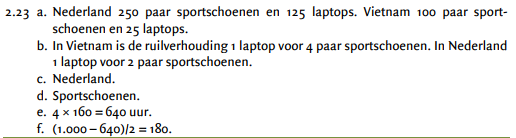 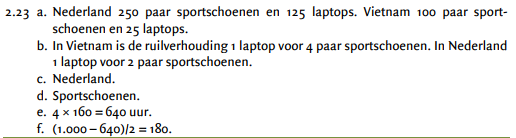 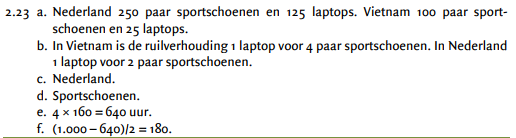 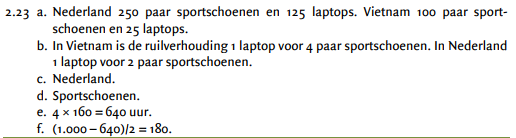 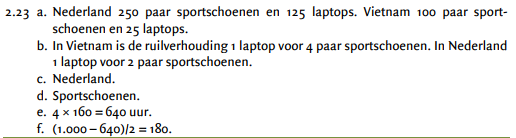 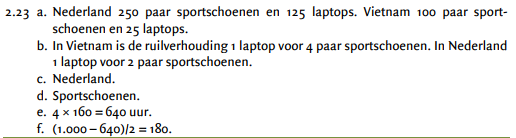 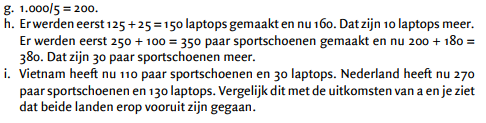 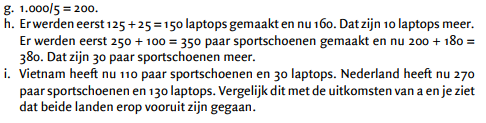 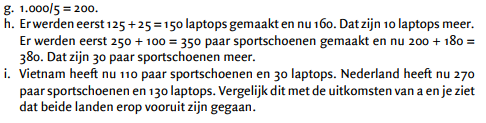 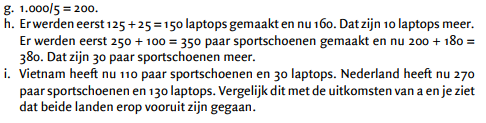 Terugblik:
We maken onderscheid tussen 2 soorten kostenvoordelen.
Absolute en comparatieve voordelen.
Stel je kan je huiswerk in 10 uur maken, terwijl je buurman er 15 uur voor nodig heeft.
In absolute zin ben jij beter in het maken van huiswerk.
Daarentegen het zou ook kunnen dat je beter bent in het leren voor toetsen.
Jij hebt 5 uur nodig om een toets voor te bereiden, terwijl je buurman er 10 uur oor nodig heeft.
In beide gevallen heb je een absoluut voordeel.
Daarentegen als we ze met elkaar vergelijken ben jij 2x zo snel in het voorbereiden van toetsen, terwijl je maar 1.5x zo snel bent in het maken van huiswerk. Je hebt dan een comparatief voordeel in het voorbereiden van toetsen, terwijl je buurman een comparatief voordeel heeft in het maken van huiswerk.
Nog meer zichtbaar:
JIJ: HW 10 uur, Toets 5, buurman: HW 15, toets 10. 
In de tijd dat jij 1x HW maakt, had je ook 2x toetsen kunnen voorbereiden.
In de tijd dat jij 1x een toets voorbereid, had je ook 0,5x HW kunnen maken.
In de tijd dat je buurman 1x HW maakt, had je buurman 1,5x een toets kunnen voorbereiden.
In de tijd dat je buurman 1x een toets voorbereid, had hij ook 0.66x HW kunnen maken.
Jij bent relatief beter in het voorbereiden van toetsen, je buurman is relatief beter in het maken van HW.